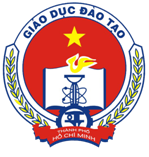 SỞ GIÁO DỤC VÀ ĐÀO TẠO THÀNH PHỐ HỒ CHÍ MINH
TRƯỜNG THPT BÌNH CHÁNH
TẬP HUẤN QUY CHẾ VÀ HƯỚNG DẪN PHẦN MỀM THI TỐT NGHIỆP THPT 2023
1. Lịch thi
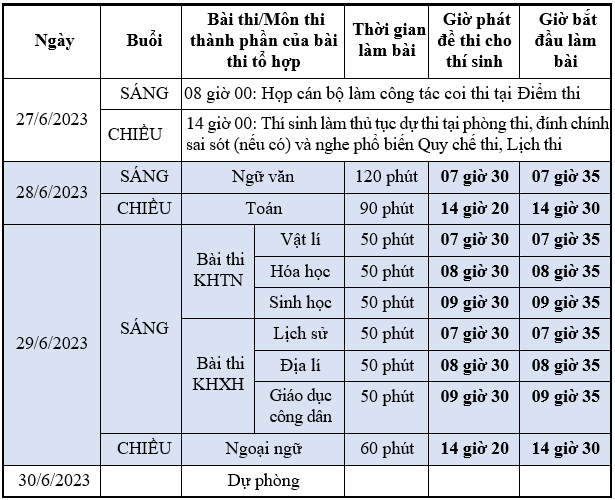 CÁC MỐC THỜI GIAN QUAN TRỌNG CHO XÉT TỐT NGHIỆP
Thời gian và công việc các đơn vị thực hiện
Thời gian và công việc các đơn vị thực hiện
Thống nhất ngày nộp danh sách và bàn giao Phiếu ĐKDT là 27/05/2023
Thời gian và công việc các đơn vị thực hiện
Thời gian và công việc các đơn vị thực hiện
Từ 12/08/2023 -> 15/08/2023 các trường hoàn thành công tác đóng lệ phí mua phôi bằng tốt nghiệp THPT 2023 (bản chính và bản sao) và báo cáo về chuyên viên Khảo thí phụ trách địa bàn.
CÁC VẤN ĐỀ CẦN LƯU Ý KHI ĐĂNG KÝ DỰ THI TRONG NĂM 2023
Thí sinh kiểm tra, rà soát kỹ việc lựa chọn môn thi/bài thi khi đăng ký dự thi;

Thí sinh lưu ý Có/Không dùng kết quả thi để xét tuyển sinh ĐH, CĐ;

Nơi thường trú thay cho Hộ khẩu thường trú;
Các vật dụng được mang vào phòng thi căn cứ vào điểm m khoản 4 Điều 14 Quy chế thi:
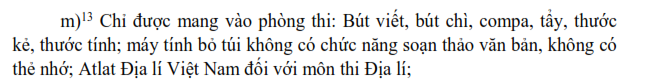 2. Bài thi và đối tượng
Các bài thi, gồm: 03 bài thi độc lập là Toán, Ngữ văn, Ngoại ngữ và 01 bài thi tổ hợp. 
     + Khoa học Tự nhiên (KHTN) gồm các môn thi thành phần Vật lý, Hóa học, Sinh học
     + Khoa học Xã hội (KHXH) gồm các môn thi thành phần Lịch sử, Địa lý, GDCD
2. Bài thi và đối tượng
Thí sinh chỉ được tham dự 01 bài thi tổ hợp; 
 Chọn môn thi thành phần của 01 bài thi tổ hợp chỉ áp dụng cho thí sinh tự do;
Không cho phép đăng ký cùng lúc 2 tổ hợp mà chỉ được chọn 1 trong 2. Đối với các thí sinh tự do cũng chỉ được đăng ký bài thi thành phần trong cùng một tổ hợp.
3. Đăng ký nguyện vọng
Thí sinh đang học lớp 12 sẽ hoàn toàn tự đăng ký dự thi. Các điểm tiếp nhận sẽ tạo tài khoản cho thí sinh trên hệ thống và mỗi thí sinh sẽ tự đăng ký thông tin của mình và chịu trách nhiệm với việc nhập liệu của bản thân. Học sinh sẽ đăng ký trên trang:
	http://thisinh.thitotnghiepthpt.edu.vn
 Thí sinh đang học lớp 12 sẽ sẽ tự đăng ký trên hệ thống. Sau khi hết hạn điểm tiếp nhận sẽ vào hệ thống để xuất phiếu đăng ký và tiến hành in thành 3 bản ( 1 gửi về Sở GDĐT để lưu, 1 điểm tiếp nhận lưu và 1 gửi học sinh lưu).
4. Điều chỉnh nguyện vọng
Thí sinh sẽ chỉ có 1 đợt thay đổi nguyện vọng sau khi thi tốt nghiệp THPT theo lịch của Bộ GDĐT (mọi năm thí sinh có 2 đợt: trước thi và sau thi).
Thí sinh phải tự đăng ký nguyện vọng sau khi thi TN THPT và có kết quả theo tài khoản đã được cấp.(áp dụng cho cả thí sinh)
4. Điều chỉnh nguyện vọng
Thí sinh tự nhập (upload) thông tin minh chứng: 
	1. Minh chứng hộ khẩu thường trú vùng ưu tiên
	2. Minh chứng đối tượng ưu tiên
	3. Minh chứng về chứng chỉ ngoại ngữ
Điểm TNHS chỉ điều chỉnh thông tin
	1. Đối tượng ưu tiên
	2. Khu vực ưu tiên 
	3. Cấp lại tài khoản
4. Điều chỉnh nguyện vọng
Việc đăng ký theo mô hình trực tuyến và một lần đăng ký sau thi có những ưu điểm sau:

Thí sinh chủ động trong việc đăng ký.

Thí sinh sẽ dễ dàng xác định nguyện vọng khi đăng ký vì chỉ còn một đợt sau khi thi tốt nghiệp THPT.

Các đơn vị giảm áp lực trong việc đăng ký nguyện vọng của thí sinh.
4. Điều chỉnh nguyện vọng
Việc đăng ký theo mô hình trực tuyến và một lần đăng ký sau thi có những hạn chế sau:
Thí sinh phải chịu trách nhiệm với việc đăng ký nguyện vọng của mình từ thời gian cho đến tìm hiểu các nguyện vọng đăng ký.
Khó khăn trong việc hỗ trợ vì lúc này mỗi thí sinh phải chịu trách nhiệm với dữ liệu của chính bản thân mình. Xu hướng của Bộ GDĐT những năm gần đây là sẽ không hỗ trợ nếu lỗi đó xác định là từ thí sinh.
Hướng dẫn sử dụng chứng chỉ ngoại ngữ
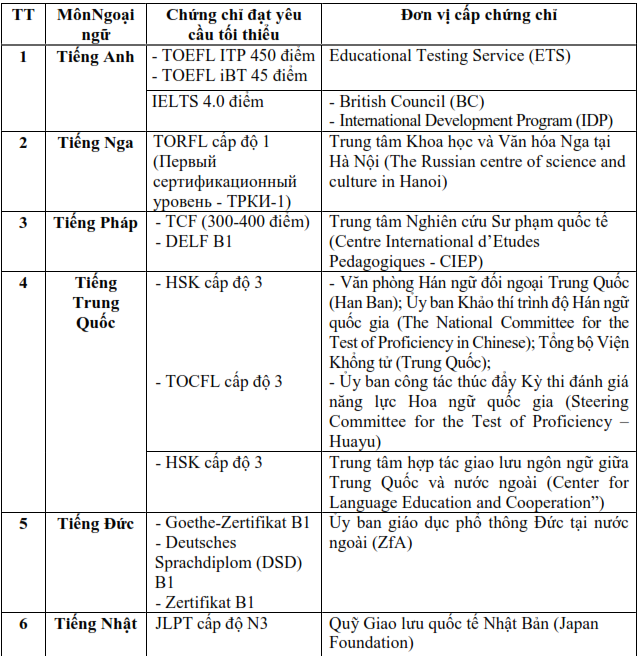 Hướng dẫn sử dụng chứng chỉ ngoại ngữ
Lưu ý: Thí sinh có một trong các chứng chỉ Ngoại ngữ (giống hoặc khác với môn Ngoại ngữ đang học tại trường phổ thông) hợp lệ chậm nhất chậm nhất ngày 13/5/2023, đạt mức tối thiểu theo bảng trên và có giá trị sử dụng ít nhất đến ngày 27/6/2023
Hướng dẫn rà soát ưu tiên, khuyến khích
Hồ sơ, chứng nhận hưởng ưu tiên, khuyến khích liên quan đến xét công nhận tốt nghiệp THPT phải được thí sinh nộp cho Đơn vị ĐKDT chậm nhất ngày 31/5/2023. Đơn vị ĐKDT có trách nhiệm rà soát, tra cứu thông tin cung cấp bởi CSDL quốc gia về dân cư (trên Hệ thống QLT) để xác nhận diện ưu tiên theo nơi thường trú cho thí sinh.
TUYỂN SINH TRÌNH ĐỘ ĐẠI HỌC; TRÌNH ĐỘ CAO ĐẲNG NGÀNH ĐÀO GIÁO DỤC MẦM NON NĂM 2023
CÔNG TÁC TUYỂN SINH NĂM 2023
II. TRIỂN KHAI CÔNG TÁC TUYỂN SINH NĂM 2023
22,5 trở lên: Mức ưu tiên giảm dần, tổng luôn là 30 (03 môn thang 10).

ƯTKV: Trong năm tốt nghiệp THPT (hoặc trung cấp) và một năm kế tiếp.
CÔNG TÁC TUYỂN SINH NĂM 2023
II. TRIỂN KHAI CÔNG TÁC TUYỂN SINH NĂM 2023
Cách tính ưu tiên:
Công thức tính:

Điểm ưu tiên thí sinh được hưởng:[(30 - tổng điểm đạt được của thí sinh)/7,5] x Tổng điểm ưu tiên được xác định thông thường.
CÔNG TÁC TUYỂN SINH NĂM 2023
II. TRIỂN KHAI CÔNG TÁC TUYỂN SINH NĂM 2023
Cách tính ưu tiên:
Ví dụ:
Với một học sinh thuộc đối tượng khu vực 1 thi thực tế đạt 22,5 trở xuống thì được cộng 0,75 điểm ưu tiên khu vực.
Nhưng cũng thí sinh đó nếu đạt 27 điểm thực tế thì điểm ưu tiên chỉ còn là: [(30-27)/7.5]*0.75= 0.3
Nhưng cũng thí sinh đó nếu đạt 29 điểm thực tế thì điểm ưu tiên chỉ còn là: [(30-29)/7.5]*0.75= 0.1
KẾ HOẠCH TUYỂN SINH  - SỞ GDĐT
Trước 17h 20/6/2023
Trong thời gian đăng ký dự thi tốt nghiệp THPT và xét tuyển
15/6/2023 - 20/7/2023
Trước 30/4/2023
Hoàn thành việc rà soát, cập nhật CSDL ưu tiên Khu vực
Cấp tài khoản bổ sung cho các thí sinh (đã tốt nghiệp THPT, trung cấp) chưa có tài khoản ĐKXT
Xác nhận KVƯT, ĐTƯT cho thí sinh
Hoàn thành việc nhập và rà soát kết quả điểm học tập, THPT trên CSDL ngành và PM quản lý Kỳ thi tốt nghiệp THPT và xét tuyển sinh đại học (ĐH)
[Speaker Notes: Ngày 30/3/2023, Bộ GDĐT ban hành Quyết định số 923/QĐ-BGDĐT về KẾ HOẠCH triển khai công tác Tuyển sinh đại học, tuyển sinh cao đẳng ngành Giáo dục Mầm non năm 2023]
KẾ HOẠCH TUYỂN SINH  - SỞ GDĐT
31/7 - 
17h 05/8
Từ 10/7 - 
17h 30/7
17h 06/9
Tháng 10-12/2023
Từ 03/7 - 
17h 06/7
Thí sinh nộp lệ phí xét tuyển trực tuyến
Hoàn thành xác nhận nhập học trực tuvến đợt 1
Thí sinh thực hành việc đăng ký, điều chỉnh nguyện vọng xét tuyển trên Hệ thống
Đăng ký xét tuyển các đợt tiếp theo
Thí sinh đăng ký, điều chỉnh NV xét tuyển
CSDL VỀ ƯU TIÊN, THÍ SINH ĐĂNG KÝ HƯỞNG CHÍNH SÁCH ƯU TIÊN
II. TRIỂN KHAI CÔNG TÁC TUYỂN SINH NĂM 2023
27
Bộ GDĐT
Thí sinh
Sở GDĐT
Sở GDĐT
Thí sinh tự do
4. CẬP NHẬP CSDL NGÀNH  (KẾT QUẢ HỌC TẬP BẬC THPT)
đăng nhập Hệ thống để kiểm tra, xác nhận KQ học tập
nộp điểm học tập bậc THPT trực tiếp tại các CSĐT mà thí sinh ĐKXT
chỉ đạo nhập kết quả học tập bậc THPT trên CSDL ngành đảm bảo đầy đủ, chính xác, và chịu trách nhiệm về dữ liệu
Đồng bộ dữ liệu từ CSDL ngành sang Hệ thống thi tốt nghiệp THPT và Tuyển sinh 
(tương tự 2022)
chỉ đạo các trường phổ thông kiểm tra, rà soát và xác nhận dữ liệu đã được đồng bộ
II. TRIỂN KHAI CÔNG TÁC TUYỂN SINH NĂM 2023
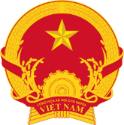 28
[Speaker Notes: Tăng cường truyền thông để thí sinh hiểu việc đăng ký xét tuyển không ảnh hưởng đến kết quả phúc khảo => điểm xét tuyển là điểm đã phúc khảo]
DỰ THẢO
THÍ SINH VẪN SẼ PHẢI KHAI BÁO TẤT CẢ LOẠI HÌNH THAM GIA XÉT TUYỂN ĐẠI HỌC LÊN TRÊN HỆ THỐNG PHẦN MỀM CỦA BỘ VÀ TỪ ĐÓ HỆ THỐNG SẼ XÉT VÀ ĐẢM BẢO VIỆC MỘT THÍ SINH CHỈ TRÚNG TUYỂN TRƯỜNG NV CAO NHẤT
HƯỚNG DẪN THÍ SINH ĐĂNG KÝ XÉT TUYỂN
Thí sinh:
Hoàn thành đăng ký đúng thời hạn.
Nghiên cứu kỹ đề án của CSĐT để cung cấp minh chứng (điểm xét tuyển, sơ tuyển,..)
Đăng ký XT và nộp lệ phí trực tuyến
II. TRIỂN KHAI CÔNG TÁC TUYỂN SINH NĂM 2023
Đăng ký xét tuyển theo mã xét tuyển của ngành/ CTĐT

Thông tin để đăng ký xét tuyển bao gồm: 
Thứ tự NV
Mã CSĐT và tên CSĐT
Mã xét tuyển.
PTXT
Thí sinh tự do 
Nộp Phiếu đăng ký xét tuyển cho Sở GDĐT để được cấp tài khoản trên Hệ thống.
Cung cấp thông tin để CSĐT xét tuyển
Đăng ký XT và nộp lệ phí trực tuyến
Xét tuyển sớm 
Thí sinh ĐKXT sớm tại CSĐT vẫn phải đăng ký trên Hệ thống. Nộp minh chứng để xét tuyển sớm tại CSĐT.
6. HƯỚNG DẪN THÍ SINH ĐĂNG KÝ XÉT TUYỂN
Thí sinh lưu ý:
Tìm hiểu kỹ thông tin tuyển sinh trong Đề án tuyển sinh của trường đã được công bố công khai trên trang thông tin điện tử của trường.
Tìm hiểu thông tin về điều kiện, hồ sơ và nộp hồ sơ ĐKXT thẳng và ƯTXT theo quy định của Bộ GDĐT và hướng dẫn chi tiết của từng trường.
Chỉ dùng một số Chứng minh thư/Mã định danh công dân (Không thay đổi) trong suốt thời gian đăng ký dự thi tốt nghiệp THPT và XT và nhập học (kể cả trường hợp xét tuyển vào các cơ sở đào tạo khác, các phương thức xét tuyển khác).
Thí sinh ĐKXT trực tuyến tất cả các nguyện vọng, các phương thức xét tuyển đợt 1 trên hệ thống qua Cổng dịch vụ công quốc gia hoặc Cổng thông tin của Bộ GDĐT (bao gồm cả xét tuyển sớm), chuyển khoản để nộp lệ phí xét tuyển.
II. TRIỂN KHAI CÔNG TÁC TUYỂN SINH NĂM 2023
6. HƯỚNG DẪN THÍ SINH ĐĂNG KÝ XÉT TUYỂN
Thí sinh lưu ý:
Đối với một số trường xét tuyển sớm, thí sinh chú ý phải thực hiện đăng ký và nộp hồ sơ xét tuyển cho trường (nếu trường có yêu cầu). 
Thí sinh ĐKNVXT trên Hệ thống của Bộ GDĐT với các phương thức xét tuyển riêng của trường vẫn phải đăng ký xét tuyển, nộp hồ sơ, minh chứng (nếu trường có yêu cầu) về trường trong thời gian quy định.
Thí đăng ký xét tuyển thẳng hoặc ưu tiên xét tuyển thẳng gửi hồ sơ trực tiếp về cơ sở đào tạo theo đúng thời gian quy định. Thí sinh trúng tuyển thẳng gửi hồ sơ, xác nhận nhập học trên Hệ thống và tại các trường, thí sinh đã trúng tuyển nếu xác nhận nhập học trên Hệ thống sẽ không được đăng ký xét tuyển.
Thí sinh sử dụng kết quả nào để xét tuyển (KQ thi TNTHPT, KQ học tập bậc THPT, KQ thi đánh giá năng lực, tư duy) thì phải tích trên Hệ thống
II. TRIỂN KHAI CÔNG TÁC TUYỂN SINH NĂM 2023
6. HƯỚNG DẪN THÍ SINH ĐĂNG KÝ XÉT TUYỂN
Thí sinh lưu ý (tiếp):
Thông tin đăng ký NVXT trực tuyến có giá trị pháp lý như việc đăng ký nguyện vọng xét tuyển bằng phiếu. 
Thí sinh phải tự chịu trách nhiệm các thông tin đăng ký NVXT tuyển trực tuyến đã khai trên Hệ thống.
Phải ghi đúng mã trường/cơ sở/phân hiệu, mã ngành/nhóm ngành.
Thí sinh tải minh chứng về đối tượng ưu tiên (nếu có) lên Hệ thống.
Thí sinh ĐKXT vào các ngành có xét điểm thi chứng chỉ ngoại ngữ (nếu trường có yêu cầu), phải nhập điểm lên Hệ thống.
II. TRIỂN KHAI CÔNG TÁC TUYỂN SINH NĂM 2023
6. HƯỚNG DẪN THÍ SINH ĐĂNG KÝ XÉT TUYỂN
Thí sinh lưu ý (tiếp):
Thí sinh ĐKXT vào các trường thuộc Bộ Công an, Bộ Quốc phòng, ngoài các quy định trong Quy chế tuyển sinh còn phải thực hiện các quy định, hướng dẫn của Bộ liên quan. Đăng ký dự thi theo quy định (Phải đăng ký nguyện vọng 1, đúng nhóm ngành đã đạt sơ tuyển). Đăng ký sơ tuyển tại địa phương.
Đối với thí sinh đăng ký ngành có môn năng khiếu, cần liên hệ với các trường để đăng ký và dự thi môn năng khiếu.
Thí sinh xác nhận nhập học trực tiếp trên Hệ thống.
II. TRIỂN KHAI CÔNG TÁC TUYỂN SINH NĂM 2023
6. HƯỚNG DẪN THÍ SINH ĐĂNG KÝ XÉT TUYỂN
Thí sinh lưu ý (tiếp):
Thí sinh trúng tuyển phải nộp bản gốc giấy Chứng nhận kết quả thi THPT để xác nhận nhập học.
Thí sinh đã xác nhận nhập học không được tham gia xét tuyển đợt 1 và các đợt tiếp theo.
Thí sinh có sai sót trong xét tuyển thì liên hệ trực tiếp với các cơ sở đào tạo có liên quan để giải quyết.
II. TRIỂN KHAI CÔNG TÁC TUYỂN SINH NĂM 2023
7. ĐIỂM TIẾP NHẬN
Điểm tiếp nhận lưu ý:
Hướng dẫn thí sinh tự do khai phiếu ĐKDT và ĐKXT.
Hướng dẫn thí sinh tự do chỉ ĐKXT liên hệ với Sở GDĐT để được cấp tài khoản đăng nhập Hệ thống
Tiếp nhận, nhập Phiếu ĐKDT và ĐKXT của thí sinh tự do lên Hệ thống.
Chuyển tài khoản, mật khẩu đăng nhập Hệ thống cho thí sinh; hướng dẫn thí sinh bảo quản mật khẩu. Không giữ tài khoản và mật khẩu của thí sinh.
II. TRIỂN KHAI CÔNG TÁC TUYỂN SINH NĂM 2023
7. ĐIỂM TIẾP NHẬN
Điểm tiếp nhận lưu ý:
Hướng dẫn thí sinh đăng nhập Hệ thống để tự kiểm tra nguyện vọng đăng ký và báo sai sót nếu có.
Không làm thay cho thí sinh, người nhà thí sinh khi đăng ký NVXT trực tuyến.
Hướng dẫn thí sinh khai báo các thông tin về thời gian hưởng ưu tiên trên hệ thống, chuẩn bị và nộp các minh chứng để hưởng ưu tiên theo Phụ lục XVII trong Hướng dẫn thi tốt nghiệp THPT
II. TRIỂN KHAI CÔNG TÁC TUYỂN SINH NĂM 2023
7. ĐIỂM TIẾP NHẬN
Điểm tiếp nhận lưu ý:
Kiểm tra, rà soát và xác nhận, và chịu trách nhiệm về kết quả xác nhận khu vực ưu tiên, đối tượng ưu tiên (nếu có) trên Hệ thống cho thí sinh.
Chuẩn bị máy tính có kết nối internet và cử người trực hỗ trợ thí sinh trong thời gian thí sinh đăng ký xét NVXT trực tuyến (lưu ý thời gian này các điểm tiếp nhận đã nghỉ hè).
II. TRIỂN KHAI CÔNG TÁC TUYỂN SINH NĂM 2023
LỆ PHÍ XÉT TUYỂN
CSĐT, Sở GDĐT và Trung tâm Giải pháp CNTT thảo luận ký văn bản phối hợp: 
Thu lệ phí 
Mức thu
phân bổ lệ phí
Ủy quyền thu lệ phí (như 2022):
ĐH Bách khoa Hà Nội
HV Công nghệ Bưu chính viễn thông
II. TRIỂN KHAI CÔNG TÁC TUYỂN SINH NĂM 2023
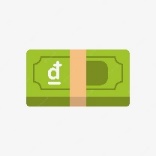 Các nguyện vọng đăng ký xét tuyển trên Hệ thống đều phải nộp lệ phí 
(không phân biệt phương thức xét tuyển)
Thời gian thí sinh nộp lệ phí của từng địa phương thực hiện phương án như năm 2022 để đảm bảo không làm Hệ thống quá tải.
[Speaker Notes: Các NVĐKXT trên Hệ thống đều phải nộp lệ phí (không phân biệt phương thức xét tuyển).
Sở GDĐT đôn đốc, hỗ trợ thí sinh nộp lệ phí đầy đủ, đúng thời gian.
CSĐT và SGDĐT thảo luận ký văn bản phối hợp thu lệ phí và phân bổ lệ phí, thống nhất và ủy quyền cho Trường ĐH Bách Hà Nội và Học viện Công nghệ Bưu chính viễn thông làm đầu mối thu lệ phí cho phía Bắc và phía Nam (như năm 2022).
Mức thu và phân bổ lệ phí tuyển sinh giữ ổn định như năm 2022, thực hiện theo quy chế phối hợp giữa sở GDĐT, CSĐT và Trung tâm Giải pháp CNTT giáo dục (thuộc Cục CNTT) trong thực hiện công tác tuyển sinh.
Thời gian thí sinh nộp lệ phí của từng địa phương thực hiện phương án như năm 2022 để đảm bảo không làm Hệ thống quá tải.]
HỎI ĐÁP
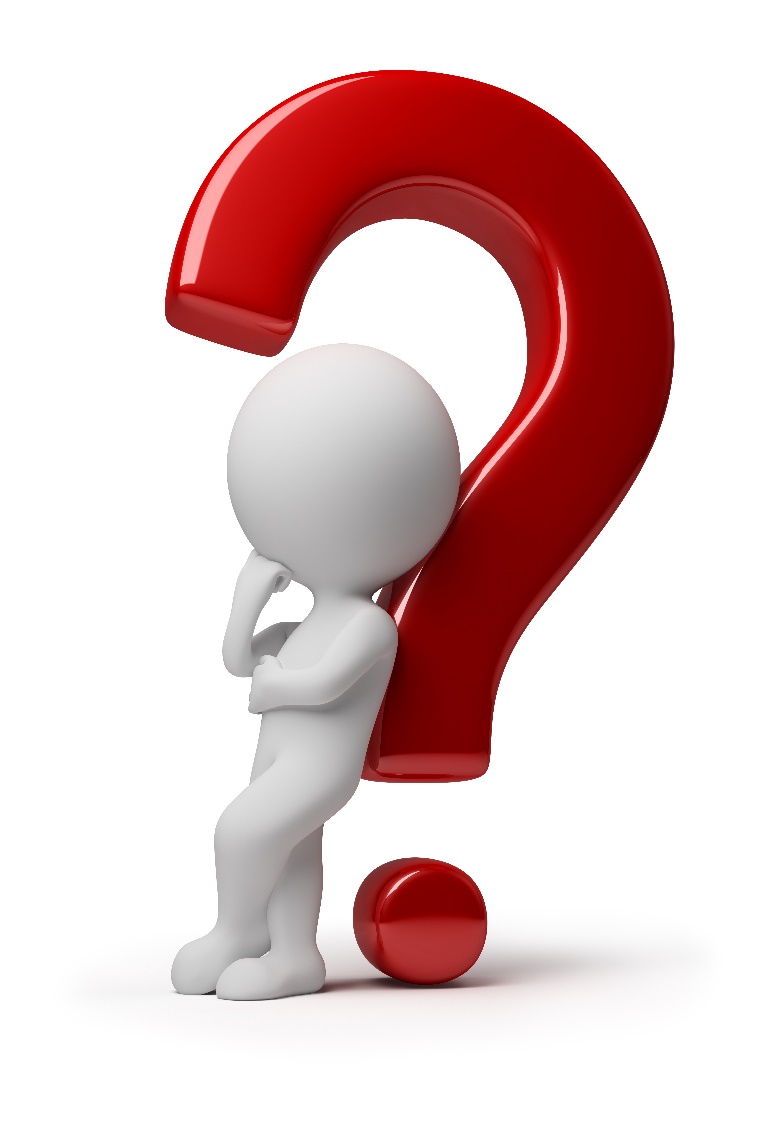 WWW.HCM.EDU.VN
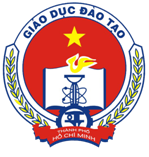 SỞ GIÁO DỤC VÀ ĐÀO TẠO THÀNH PHỐ HỒ CHÍ MINH
TRƯỜNG THPT BÌNH CHÁNH
Cảm ơn quý thầy cô và học sinh đã tham dự